TALLER DE COMPUTACIÓN
Profesor: Pedro Fernández Urrutia
Trabajemos buscando información sobre las redes sociales más populares
Busque la información en www.google.com, copie y pegue las respuestas en una nueva diapositiva
Busque información de las siguientes Redes Sociales:
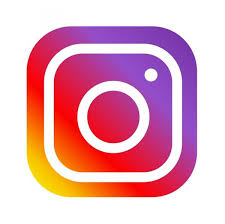 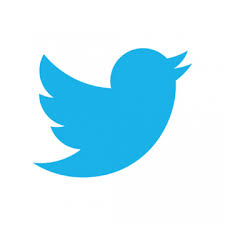 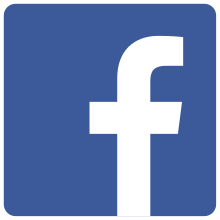 Twitter
Instagram
Facebook
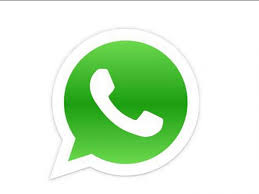 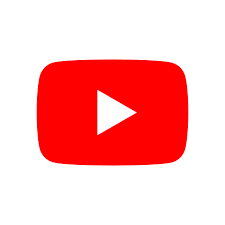 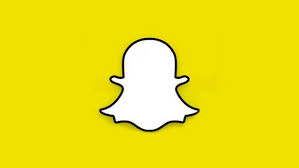 Whatsapp
Youtube
Snapchat
¿Trabajo de investigación?
Investigue para que sirve y como se utiliza la red social TIK TOK. Con ayuda de su apoderado o un adulto, cree un video invitando a quedarse en casa por la cuarentena.
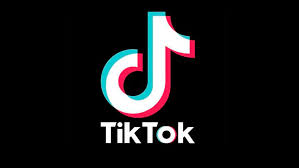